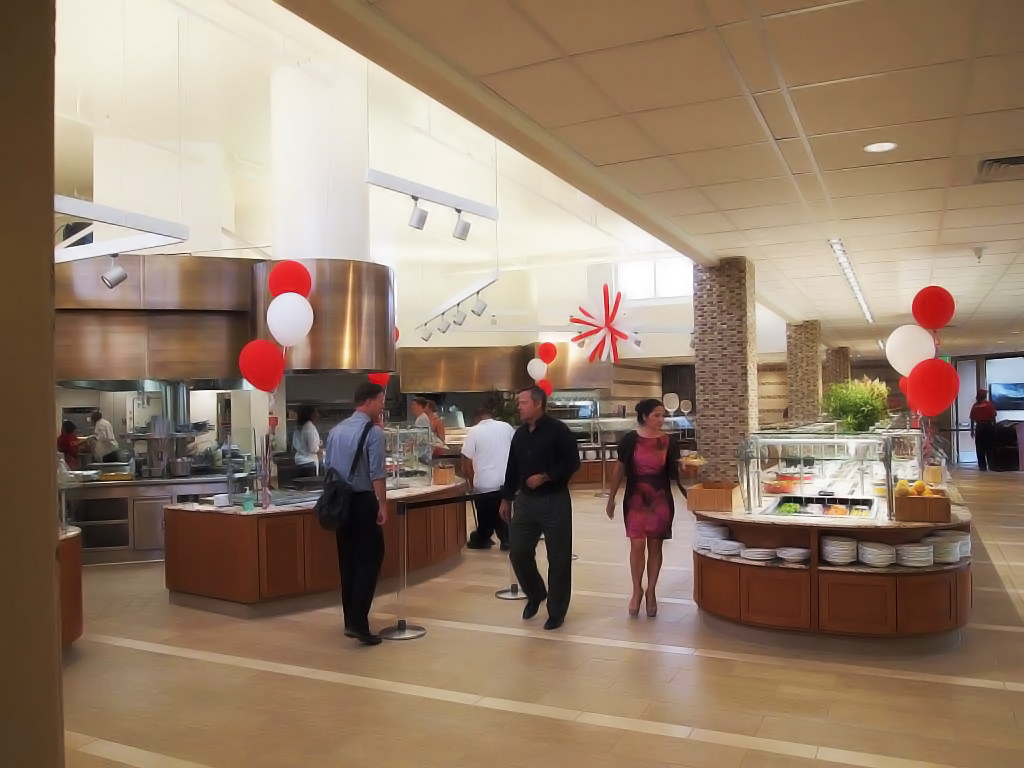 Our design team collaborates with you to create an innovative hood
crafted to your specific needs and requirements
– featuring your unique shape, size, color or ornamental presentation.
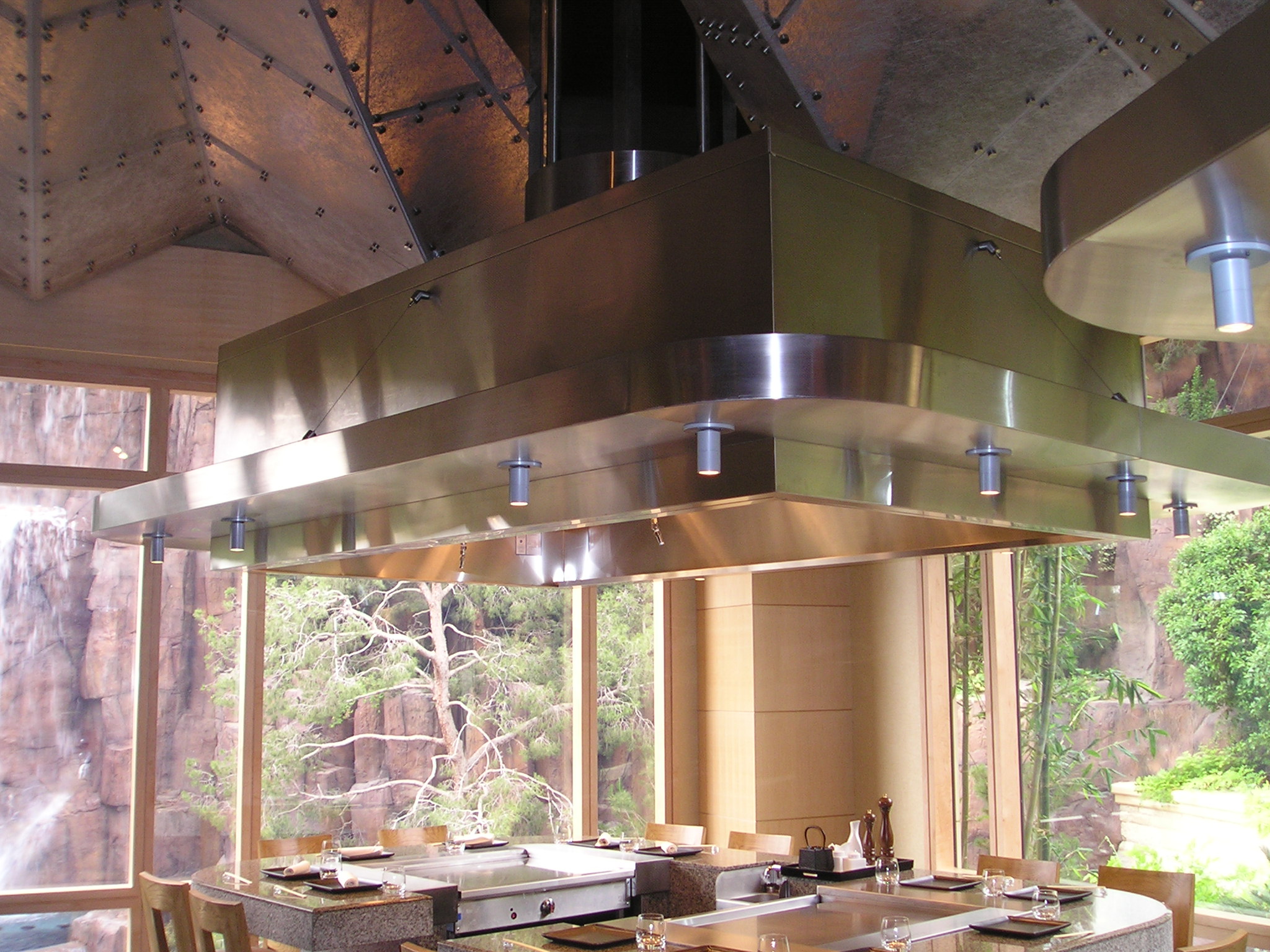 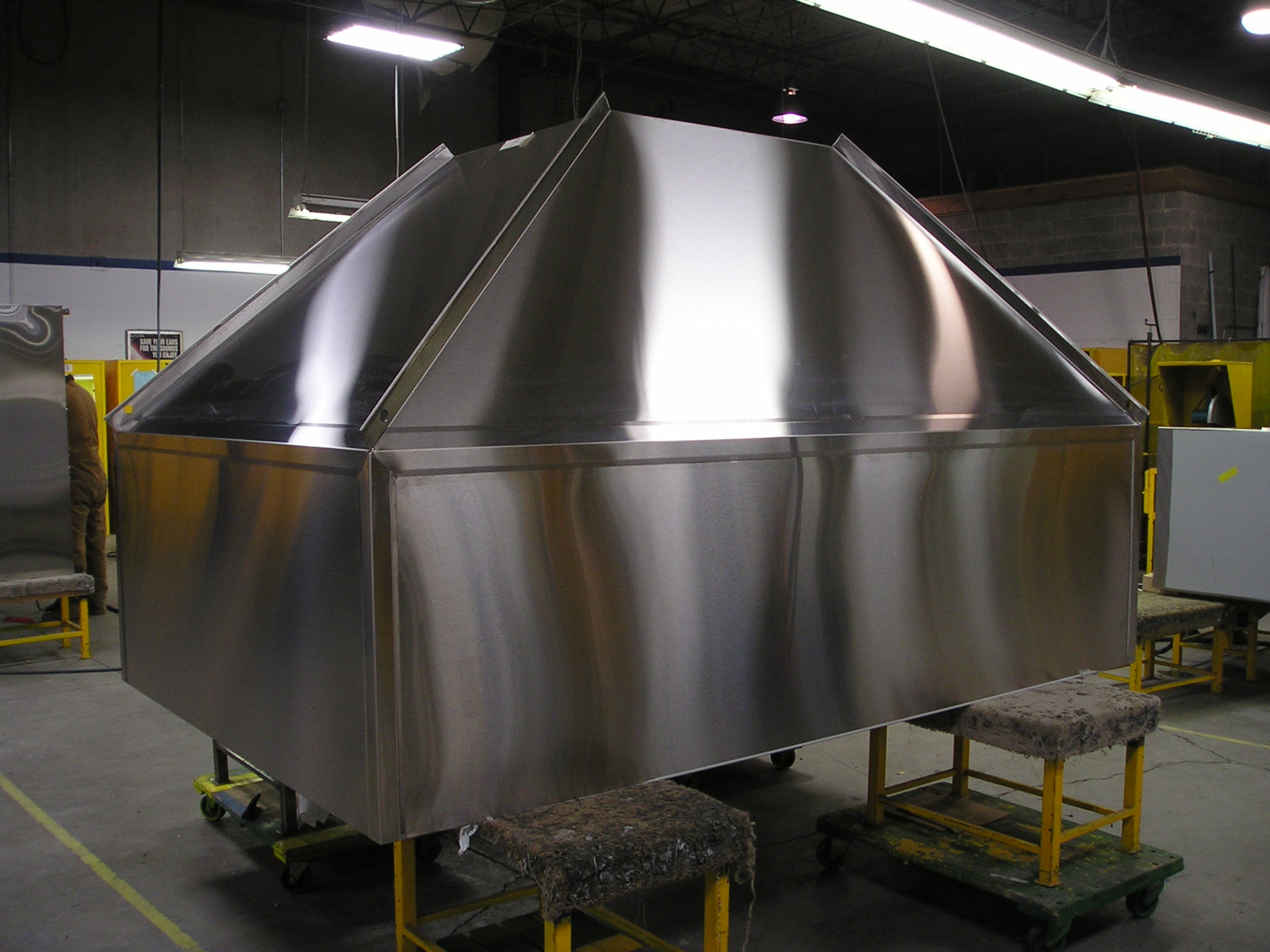 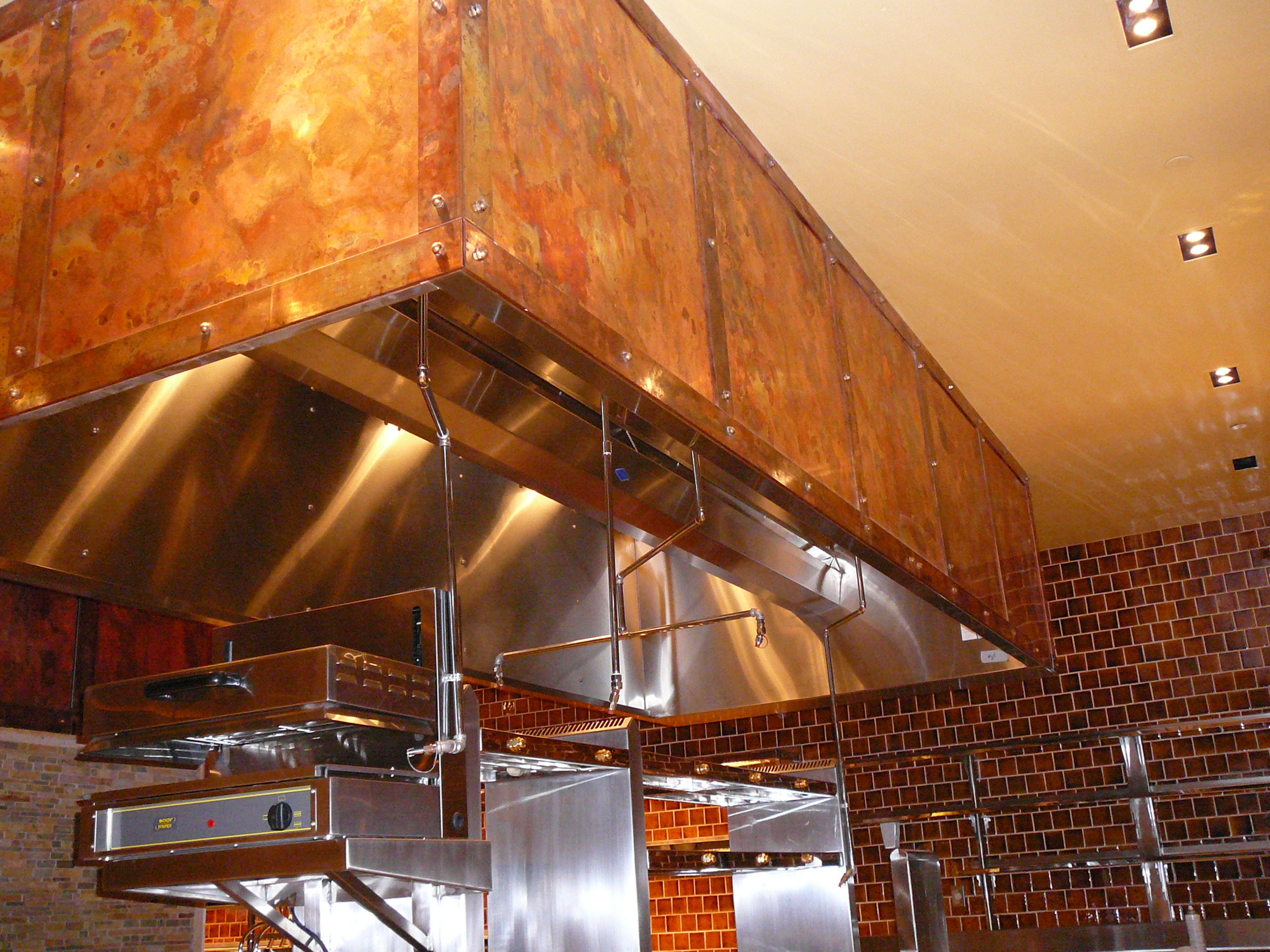 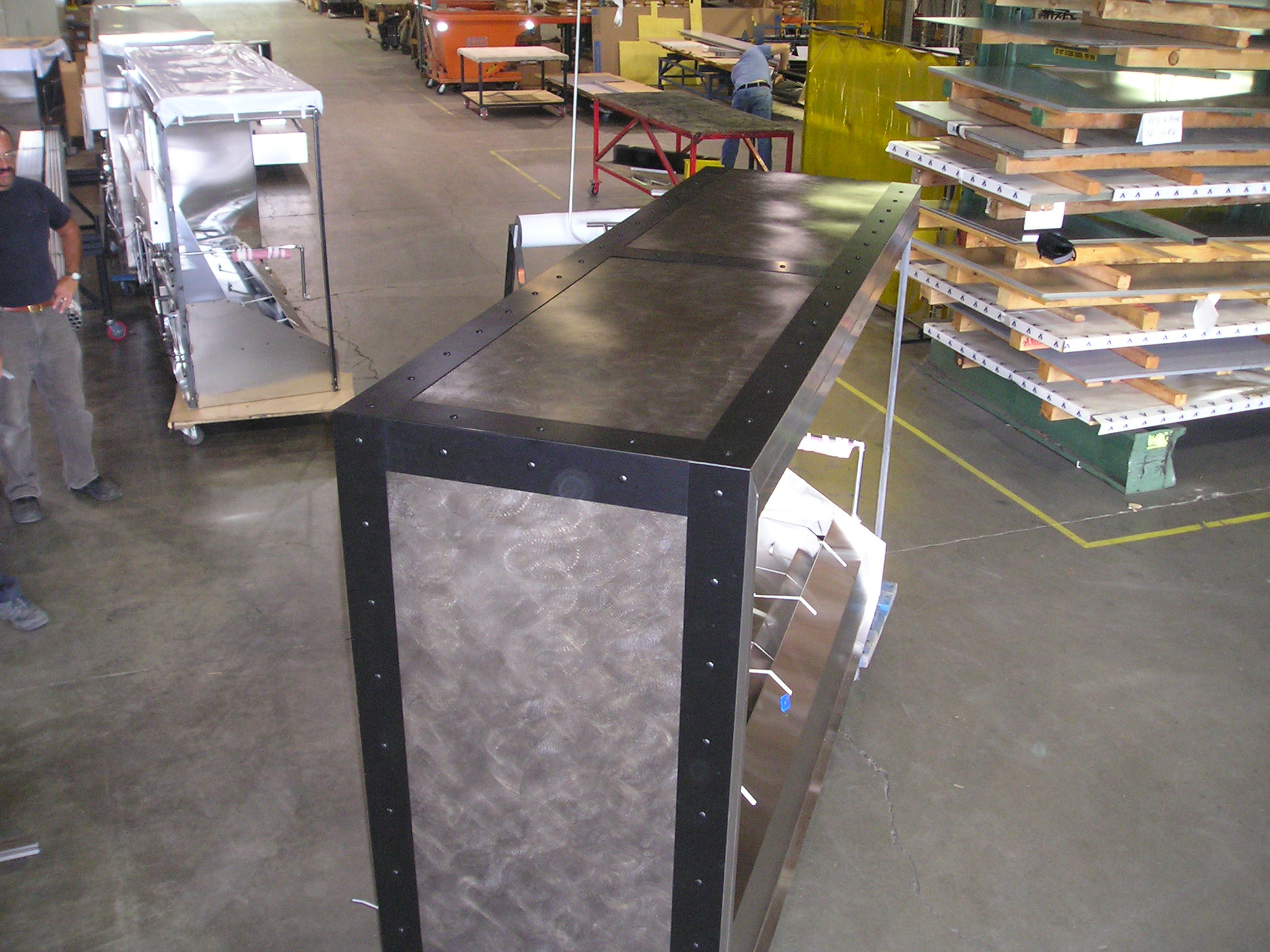 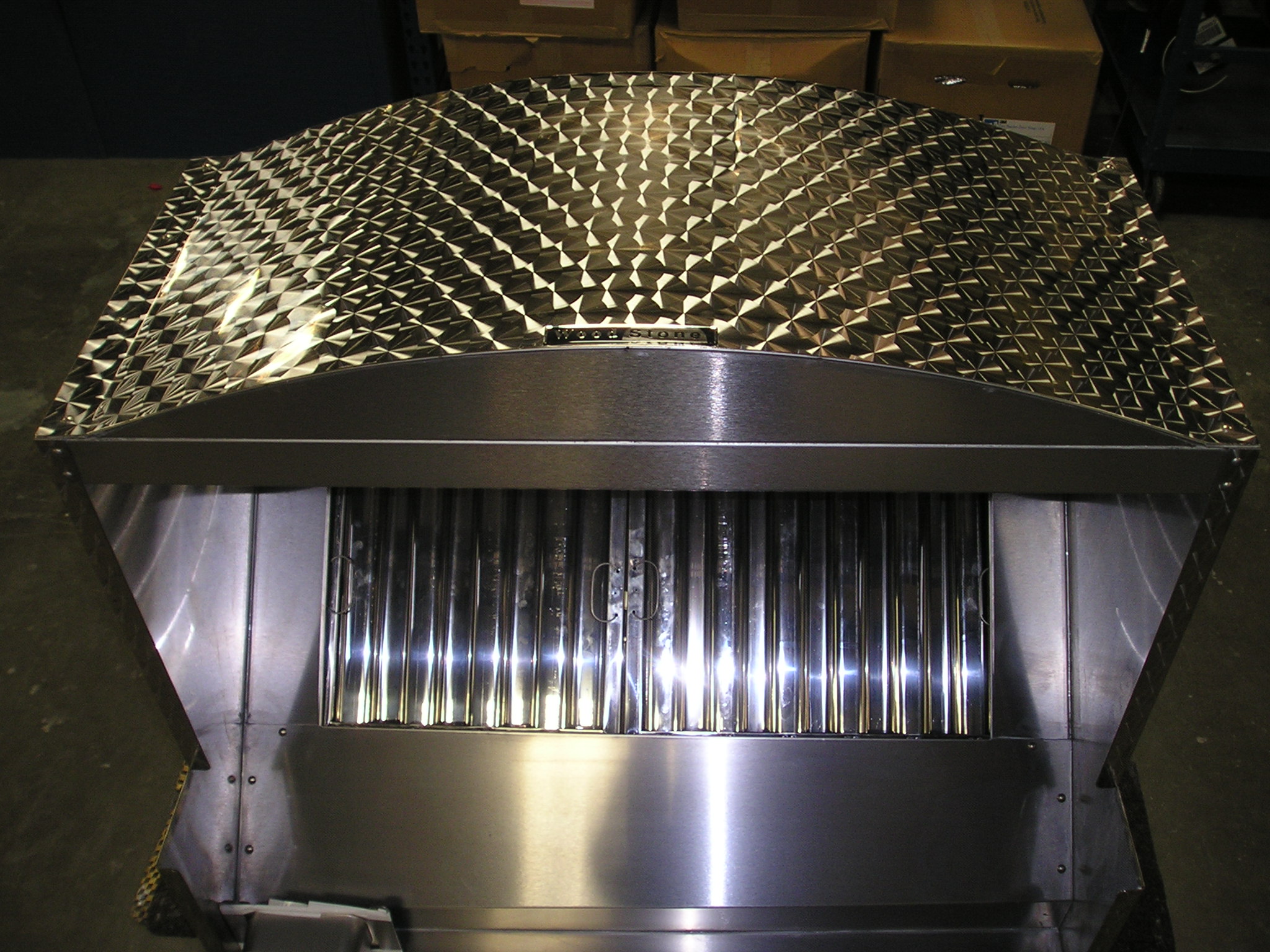 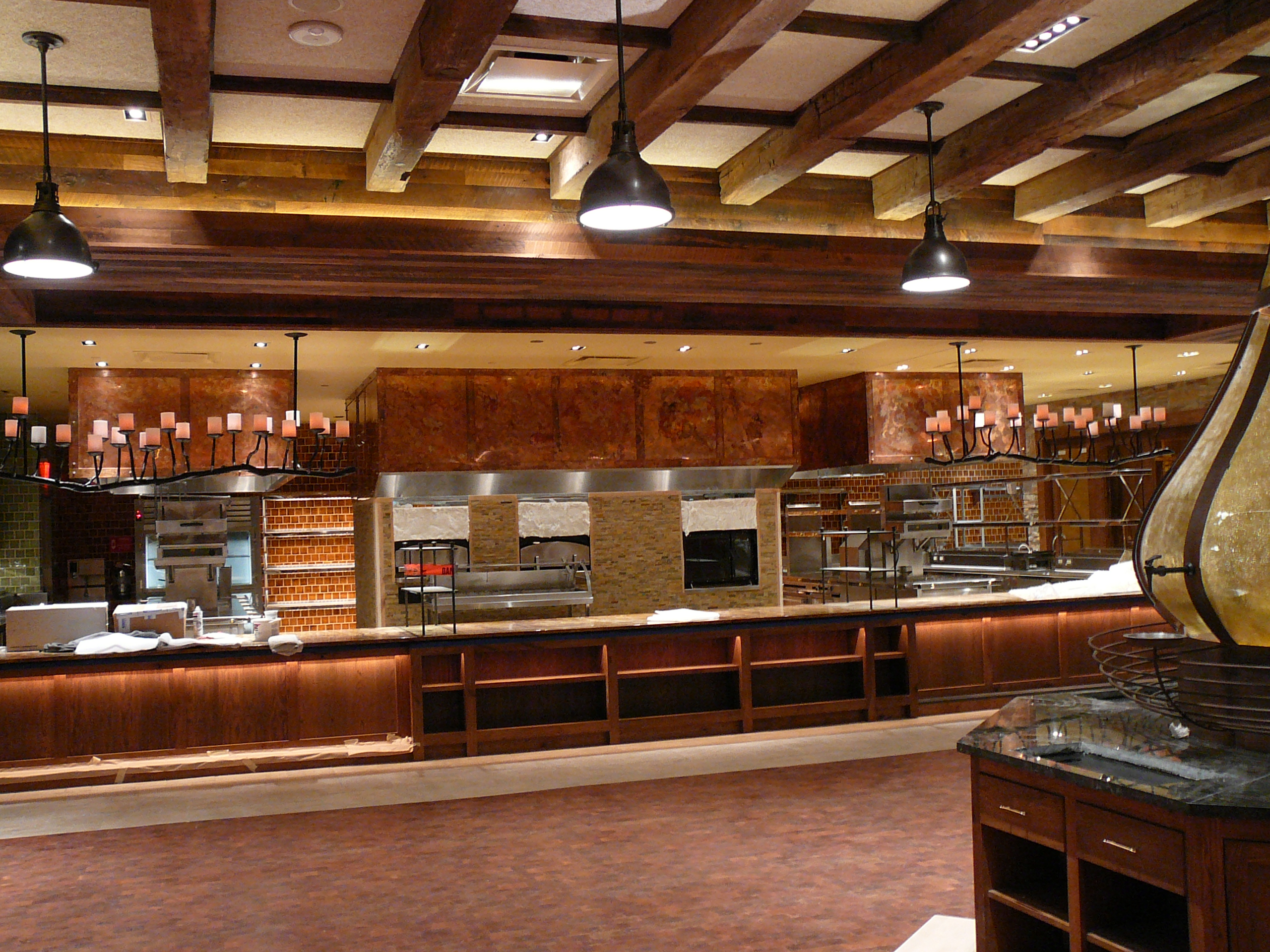 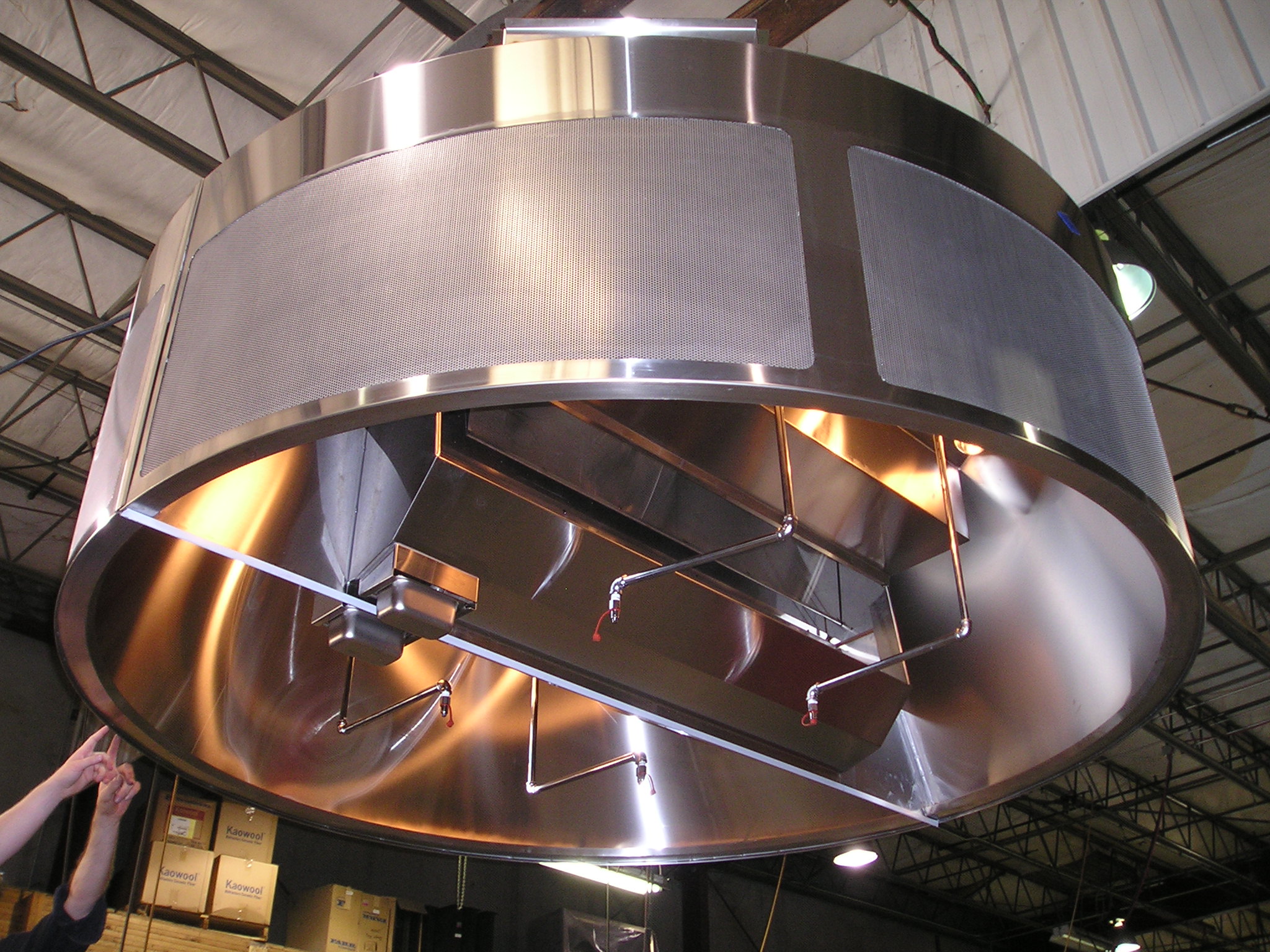 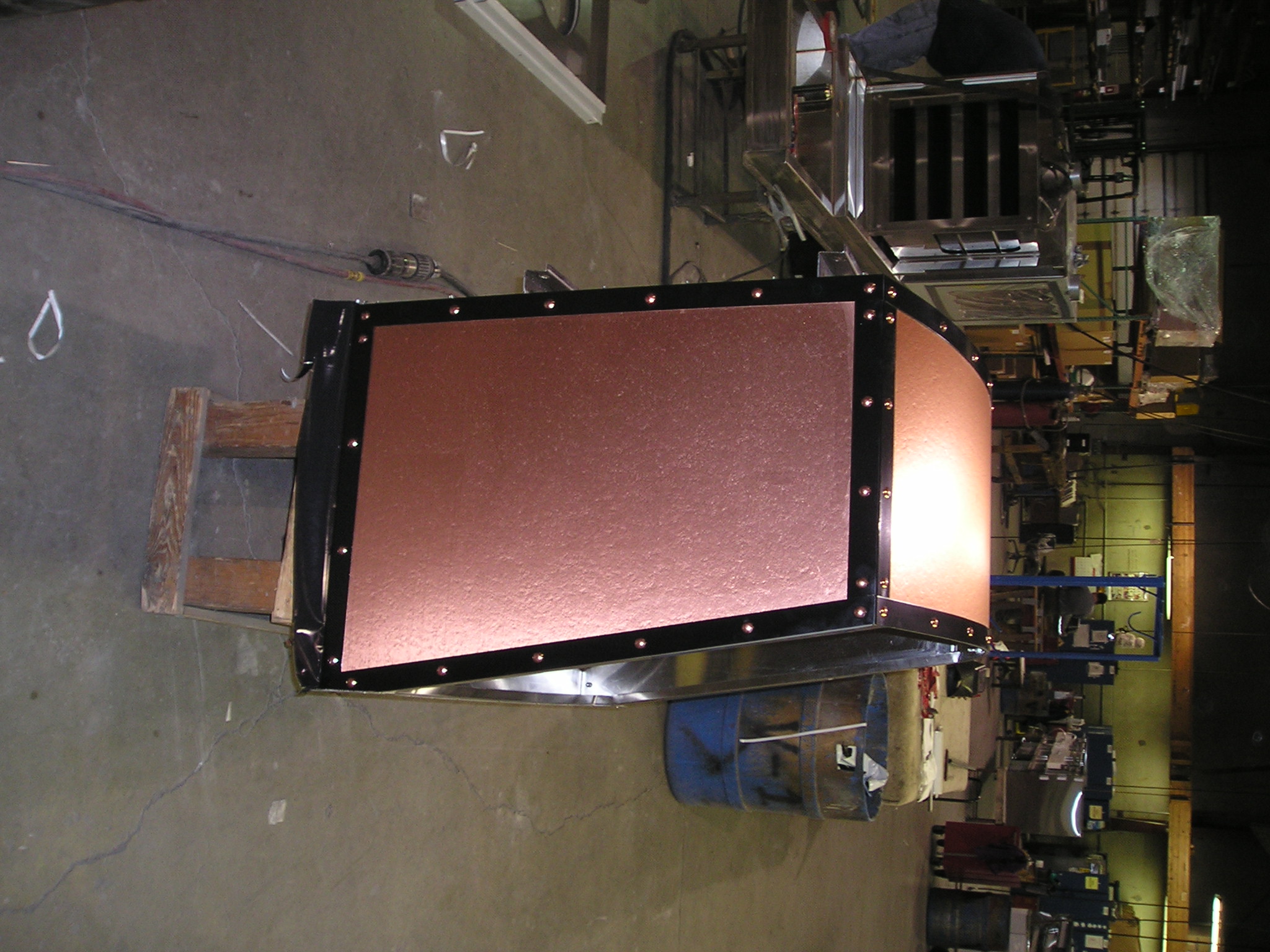 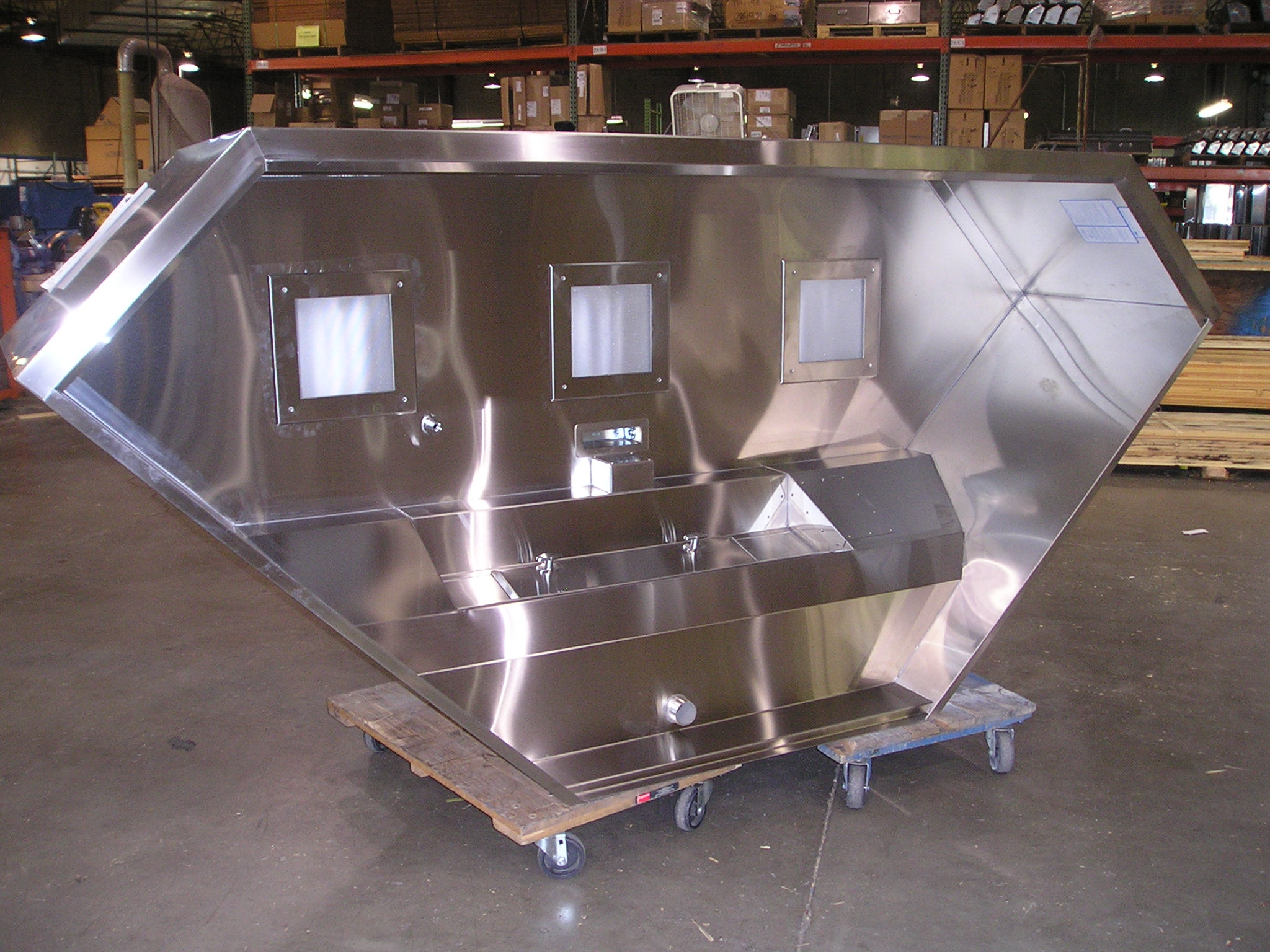 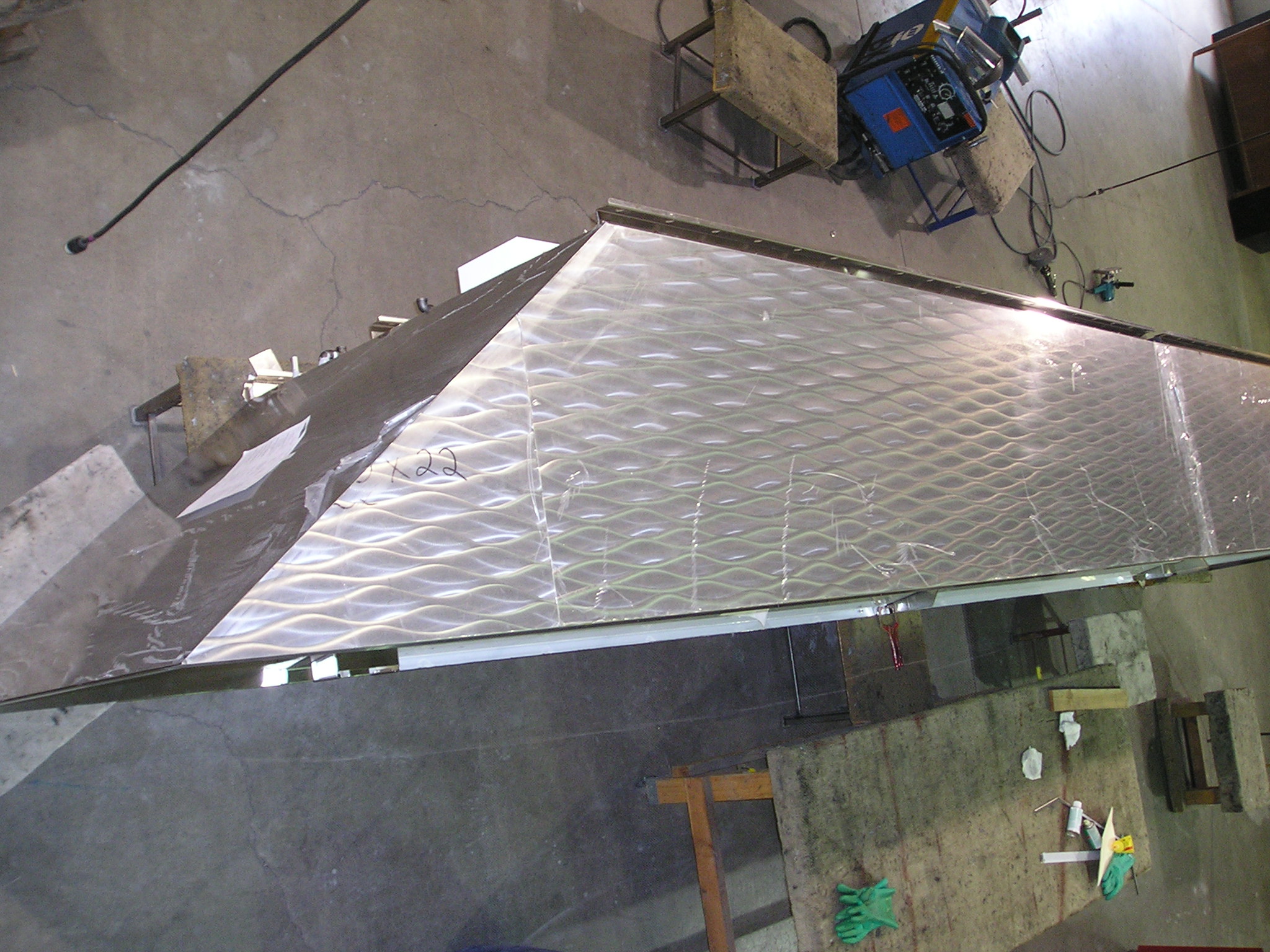 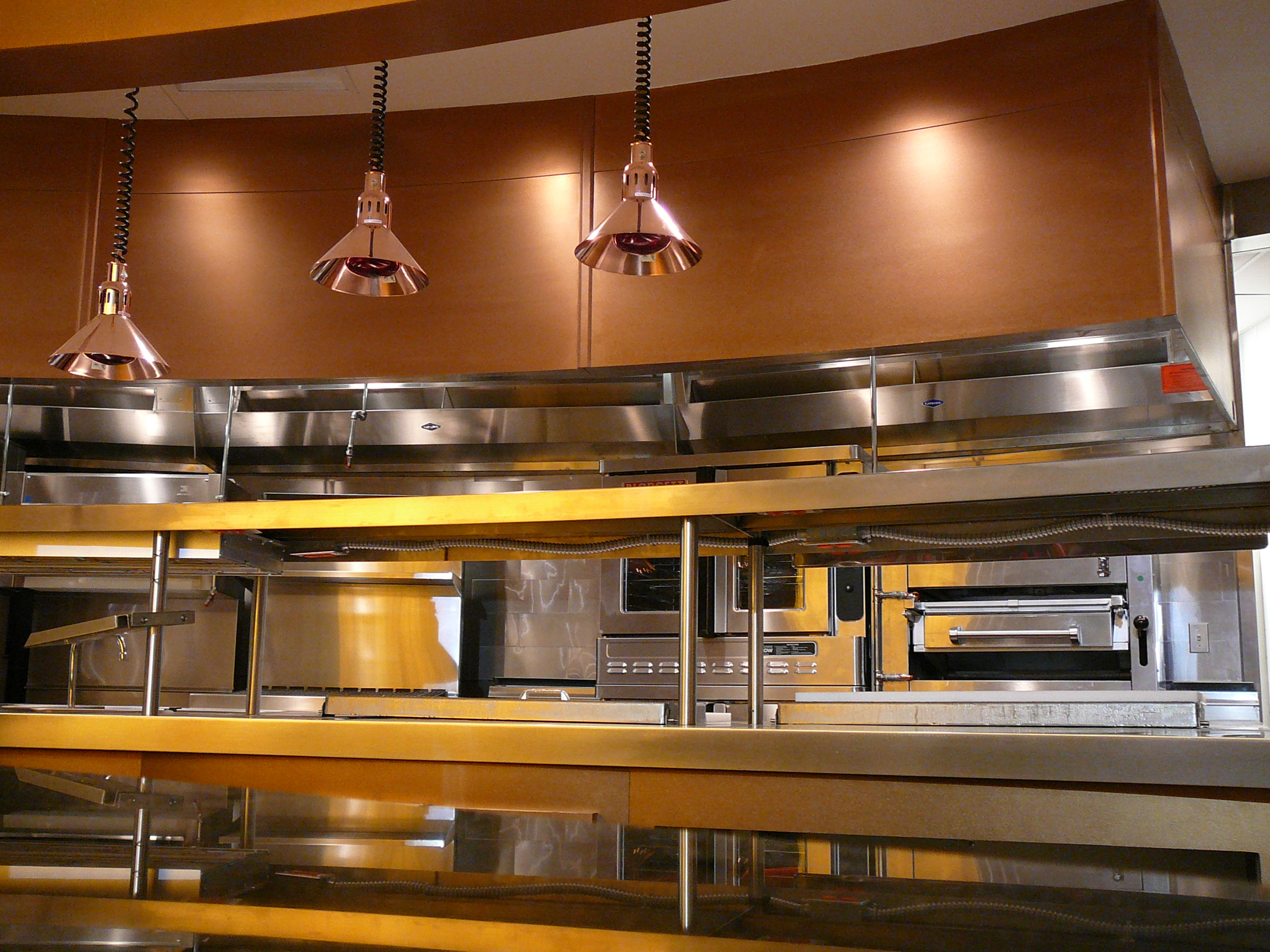 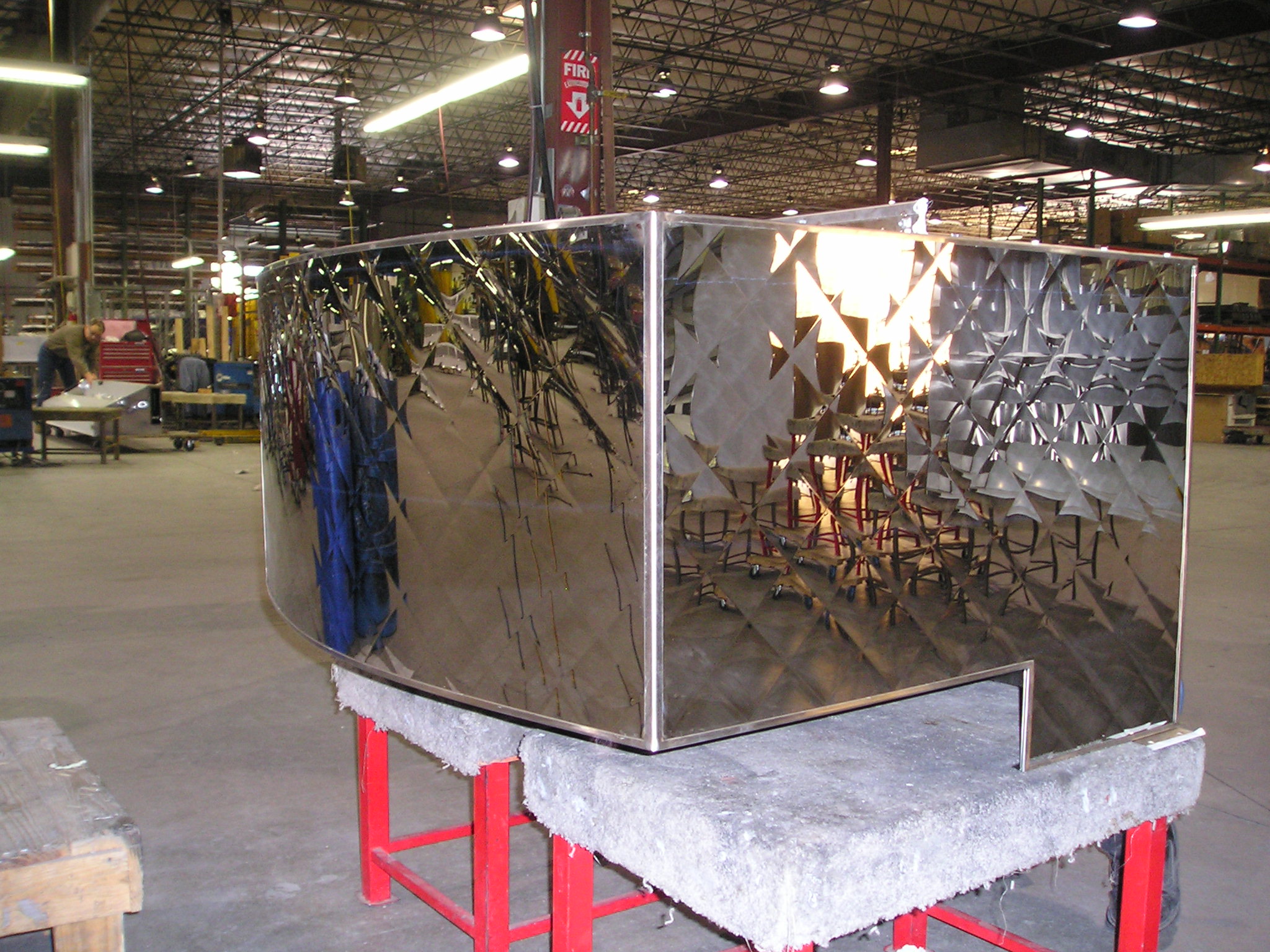 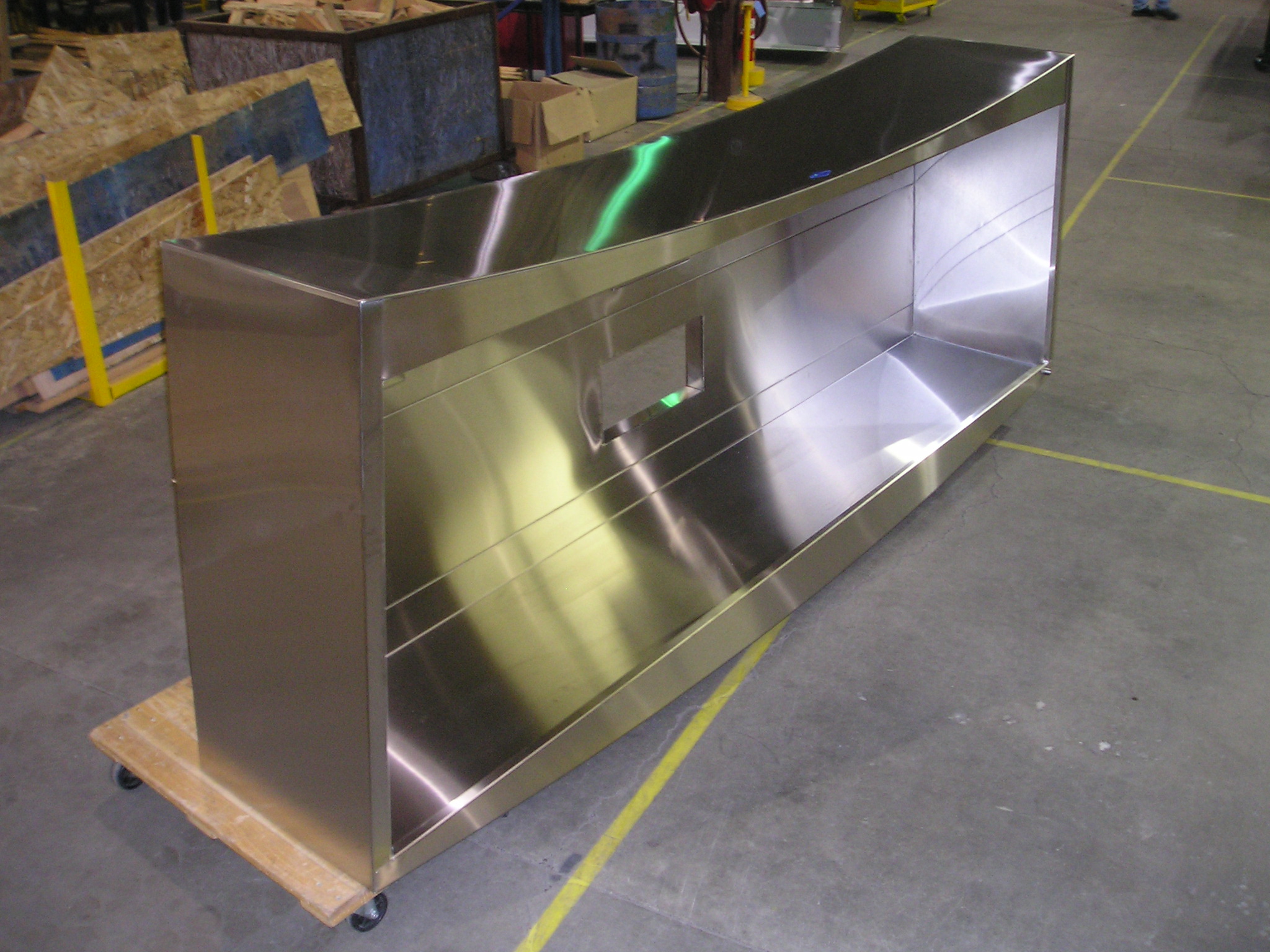 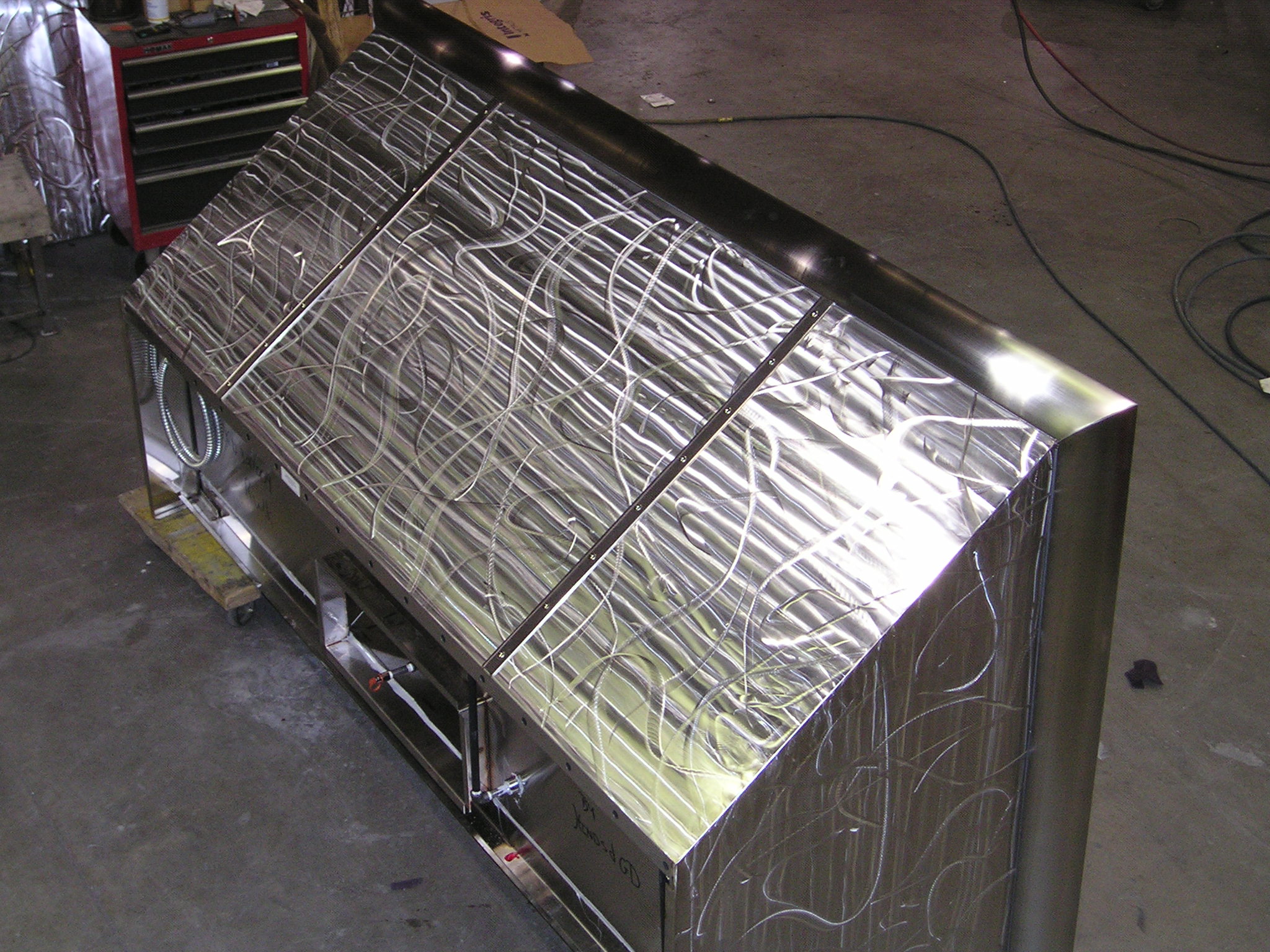 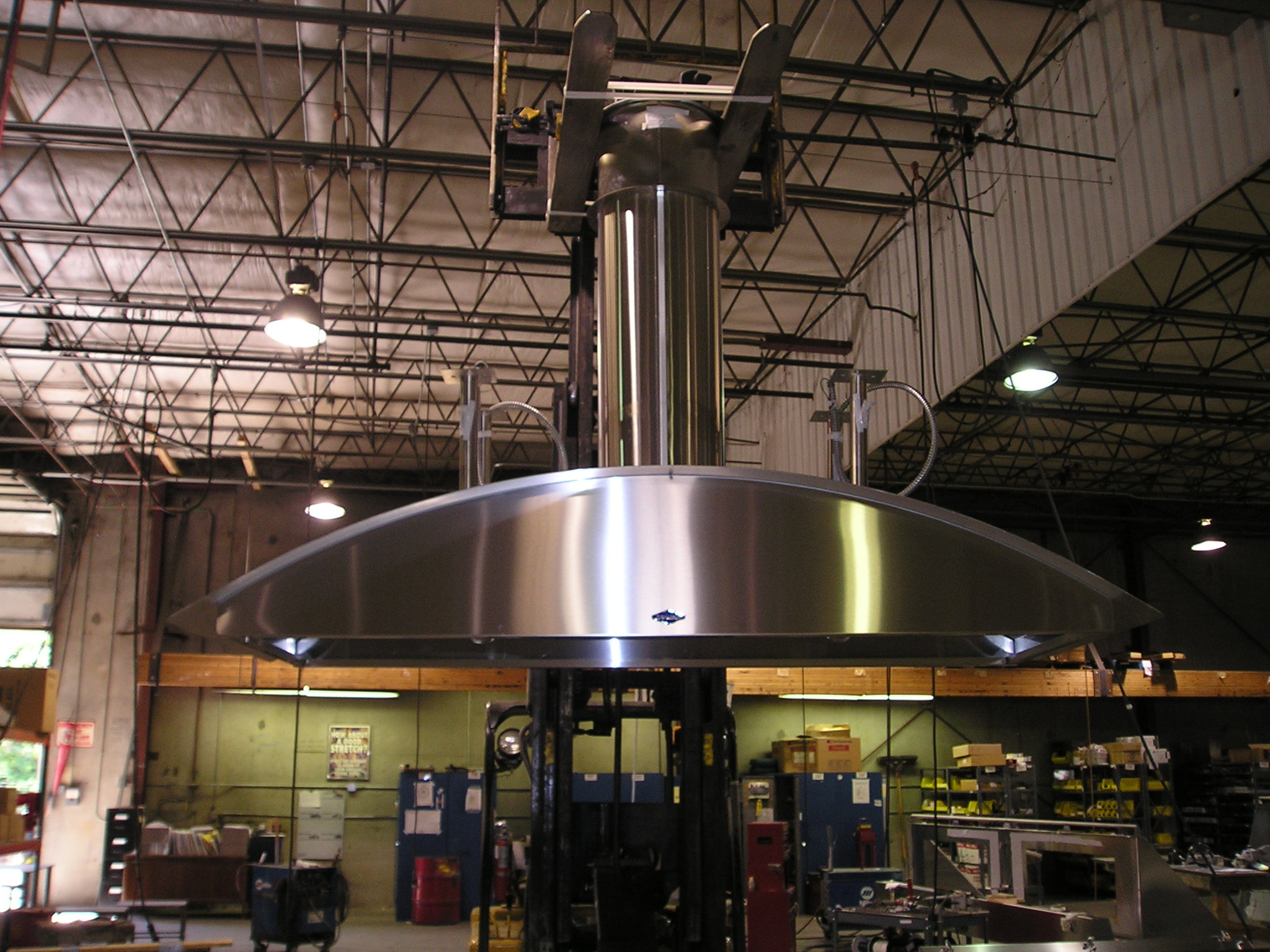 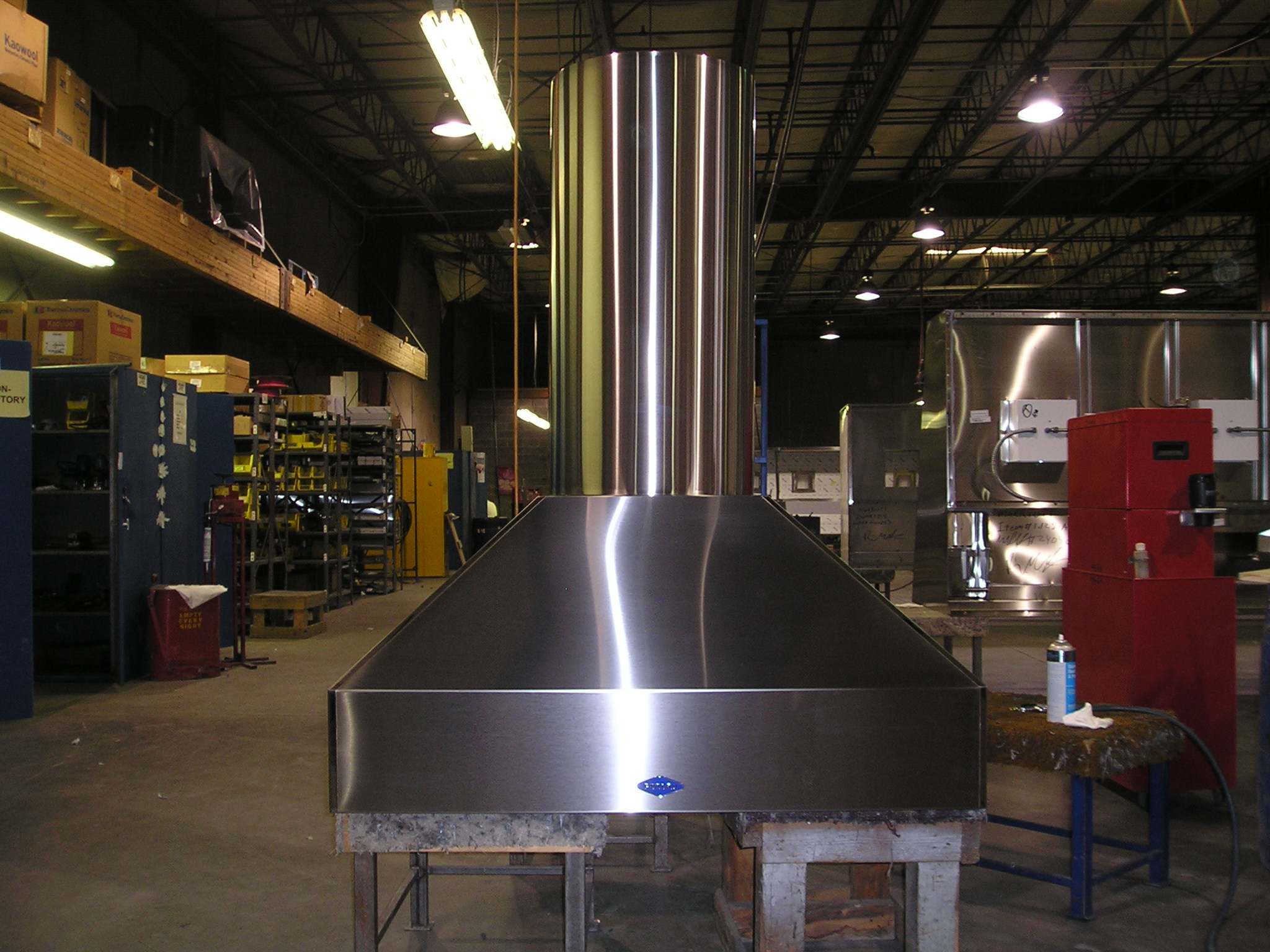 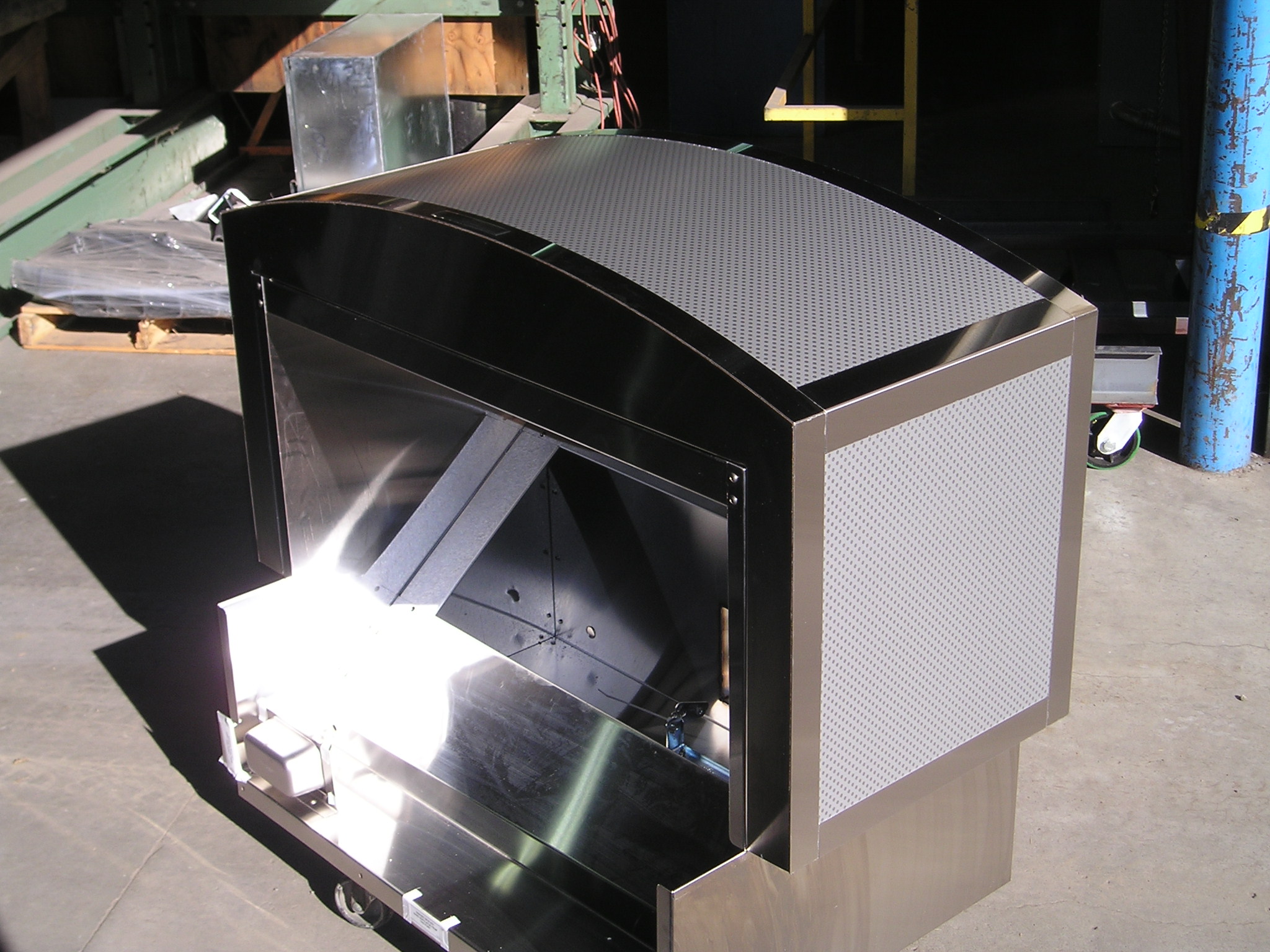 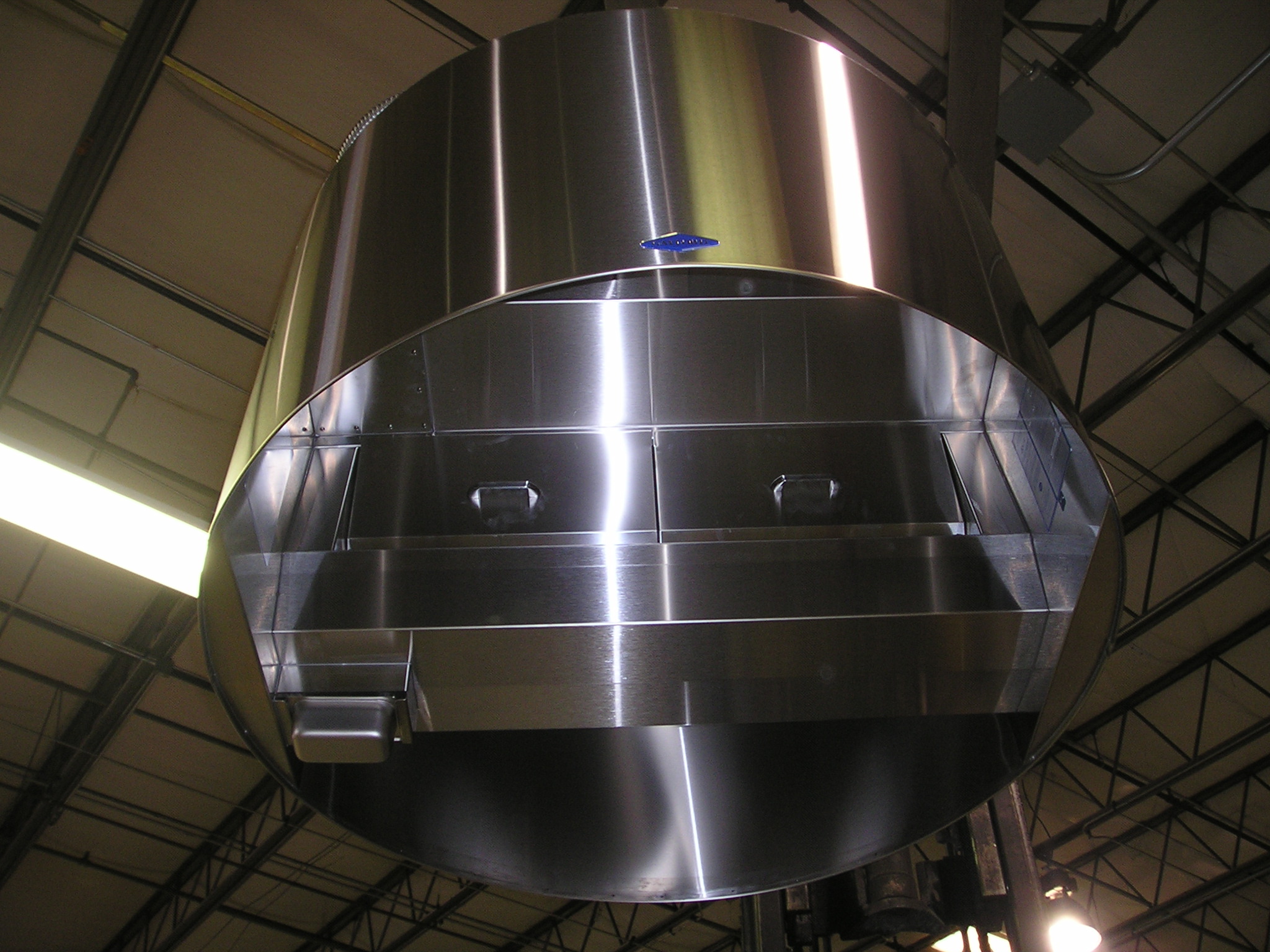 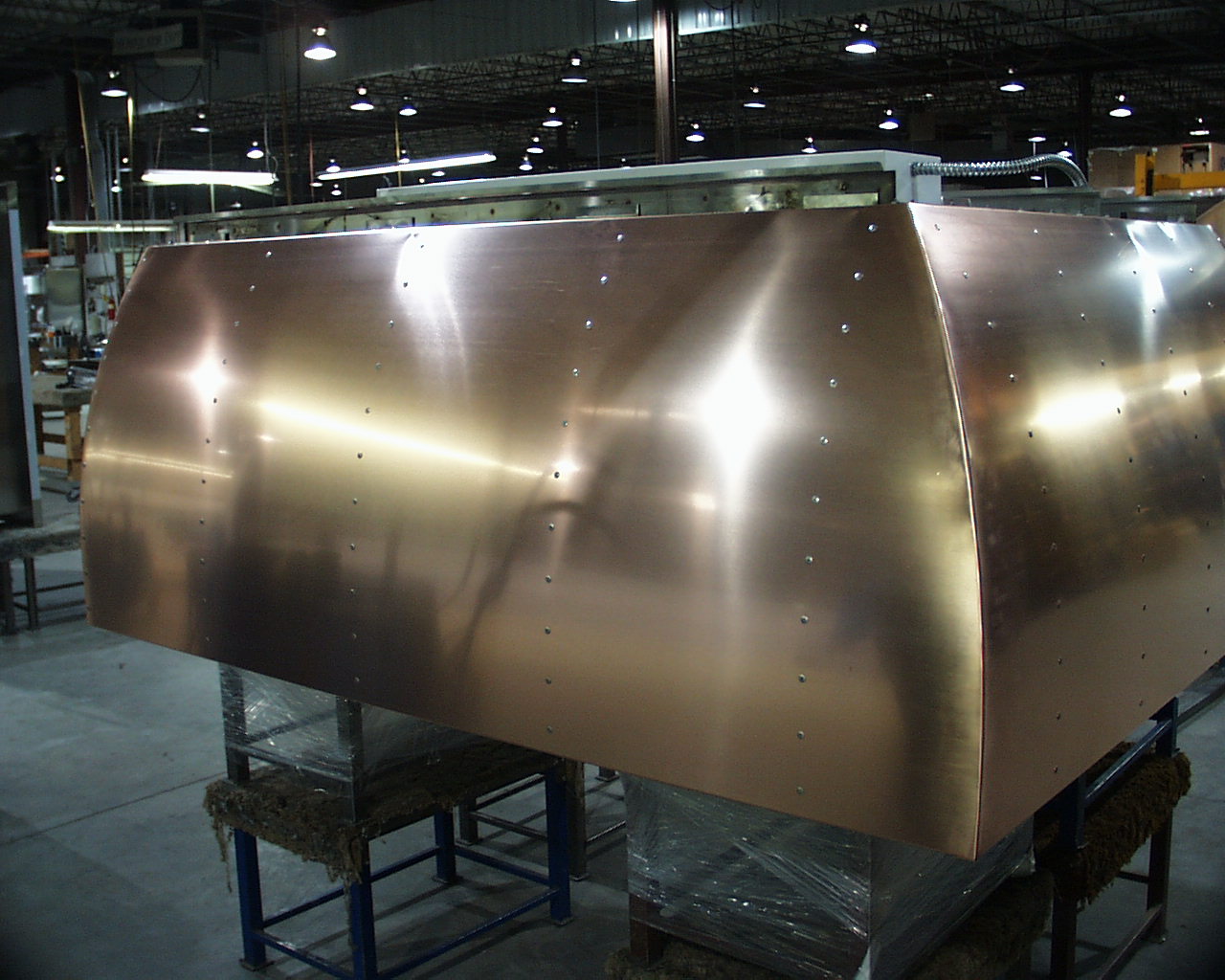 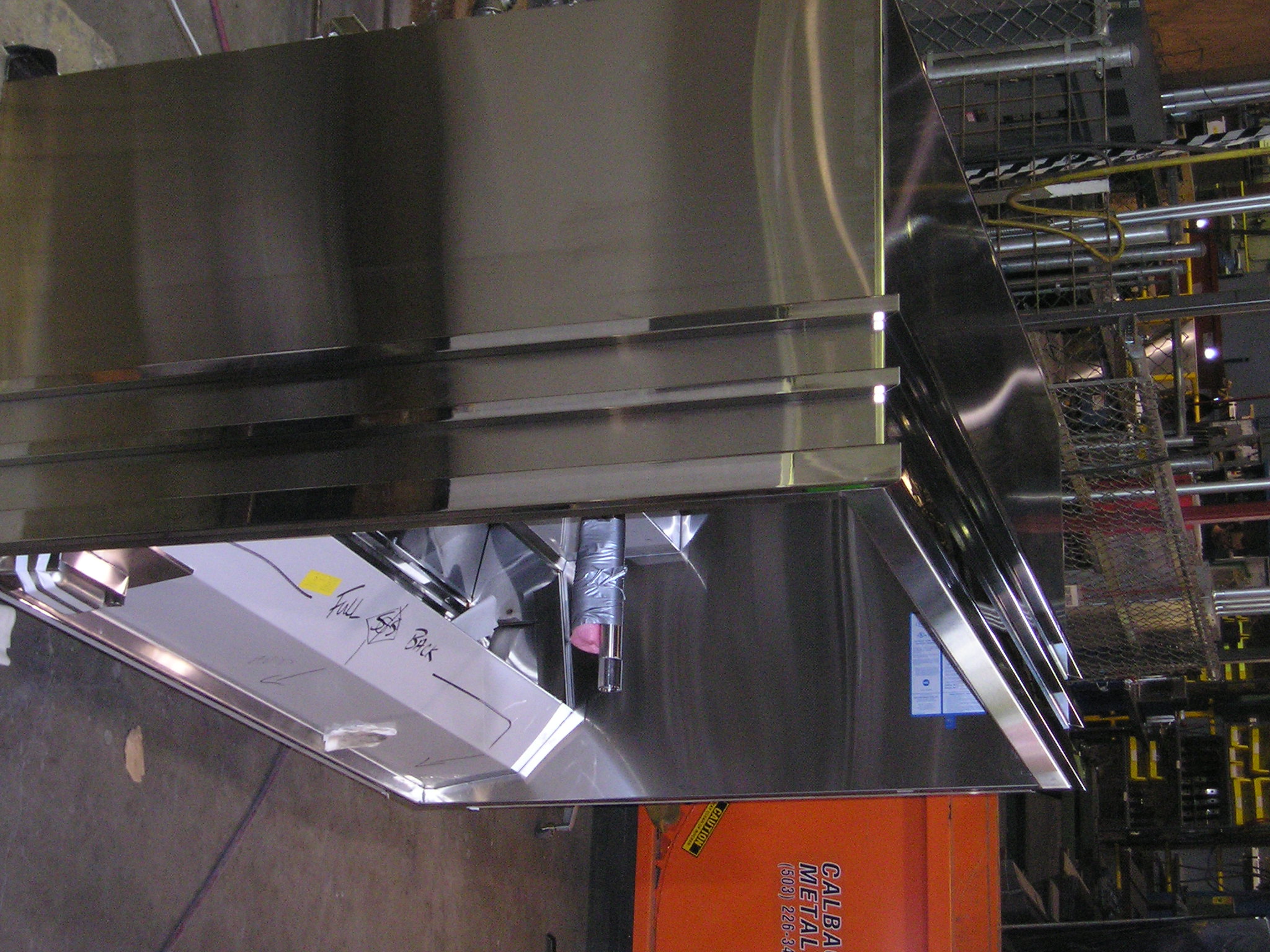 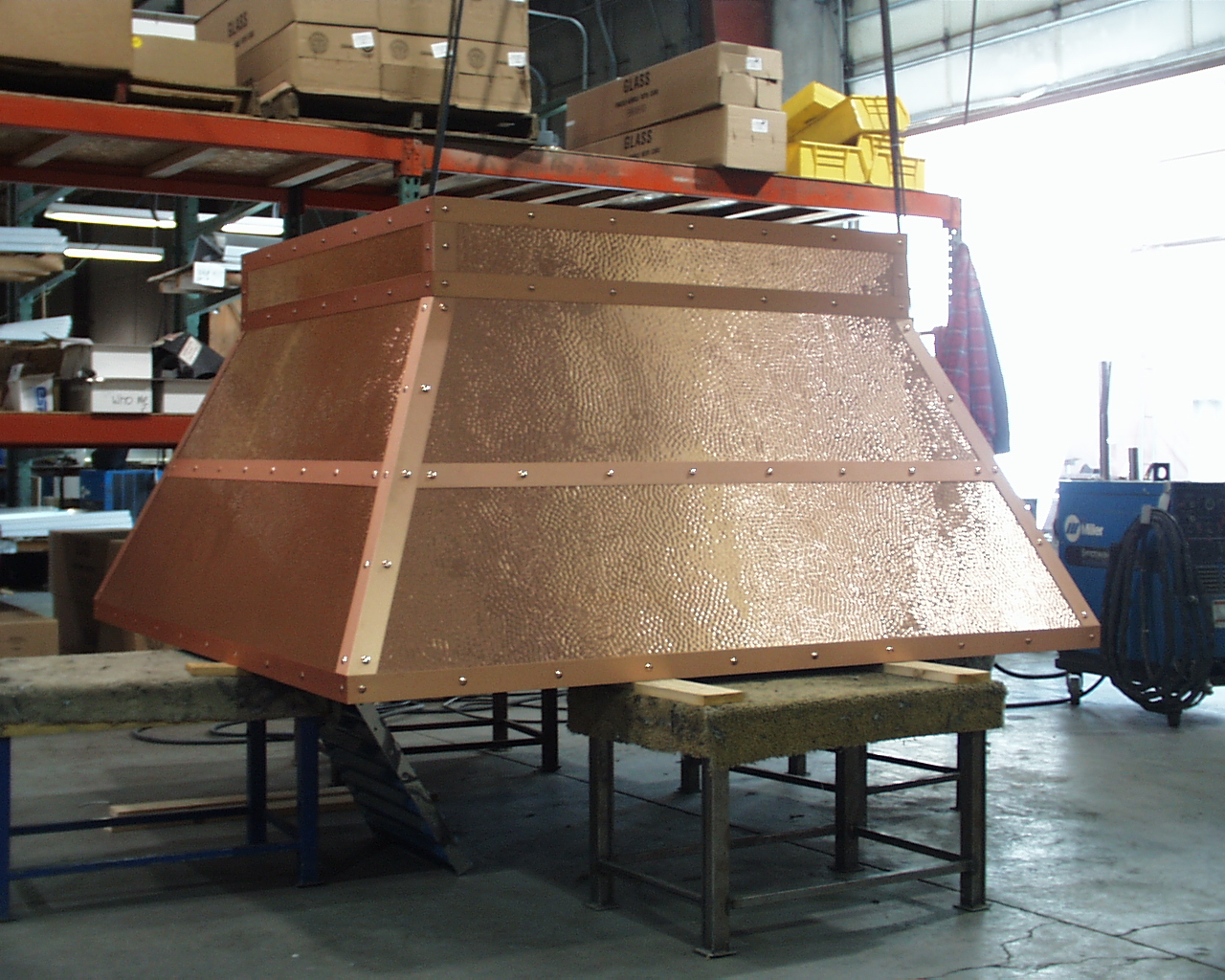 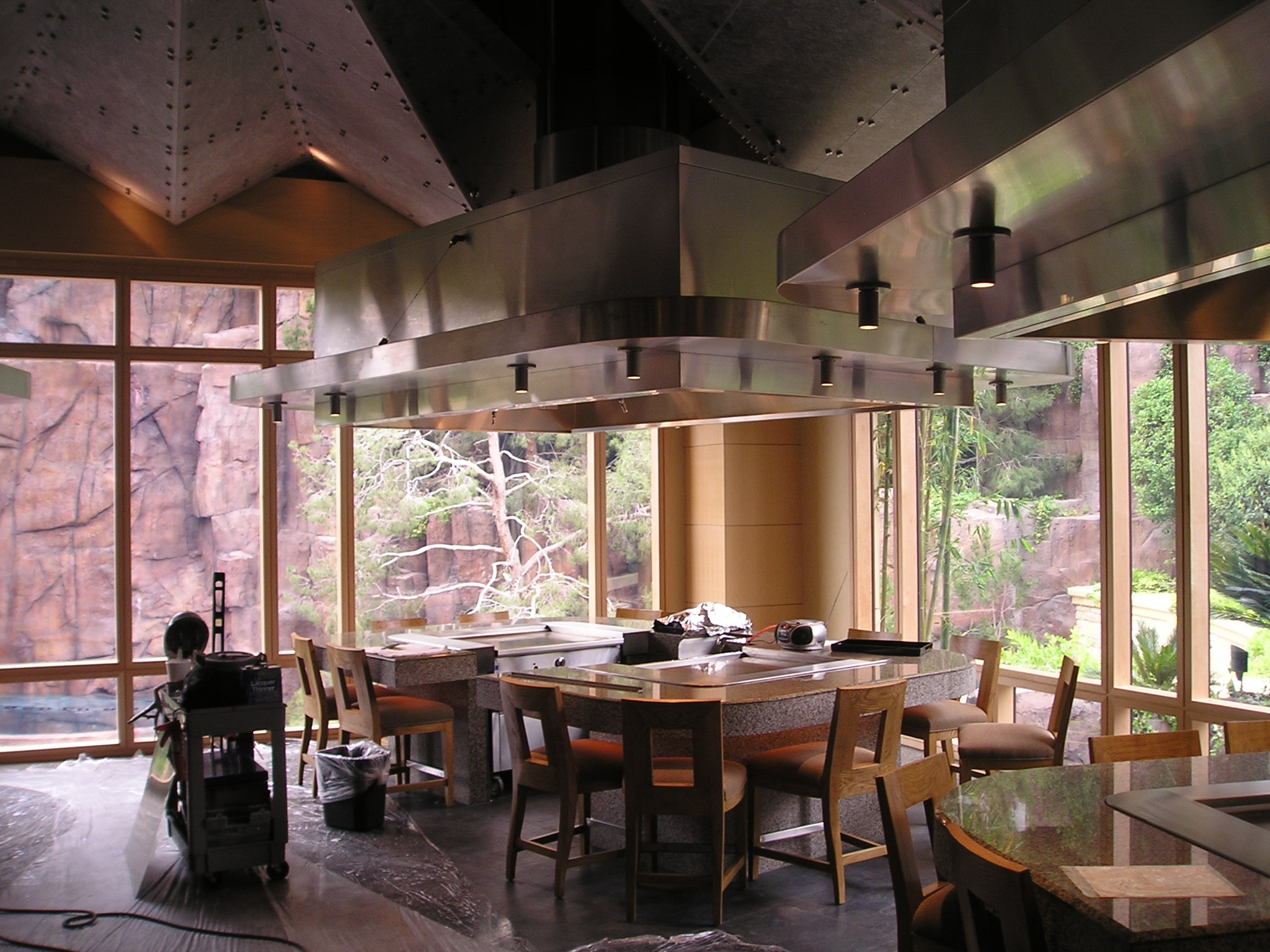 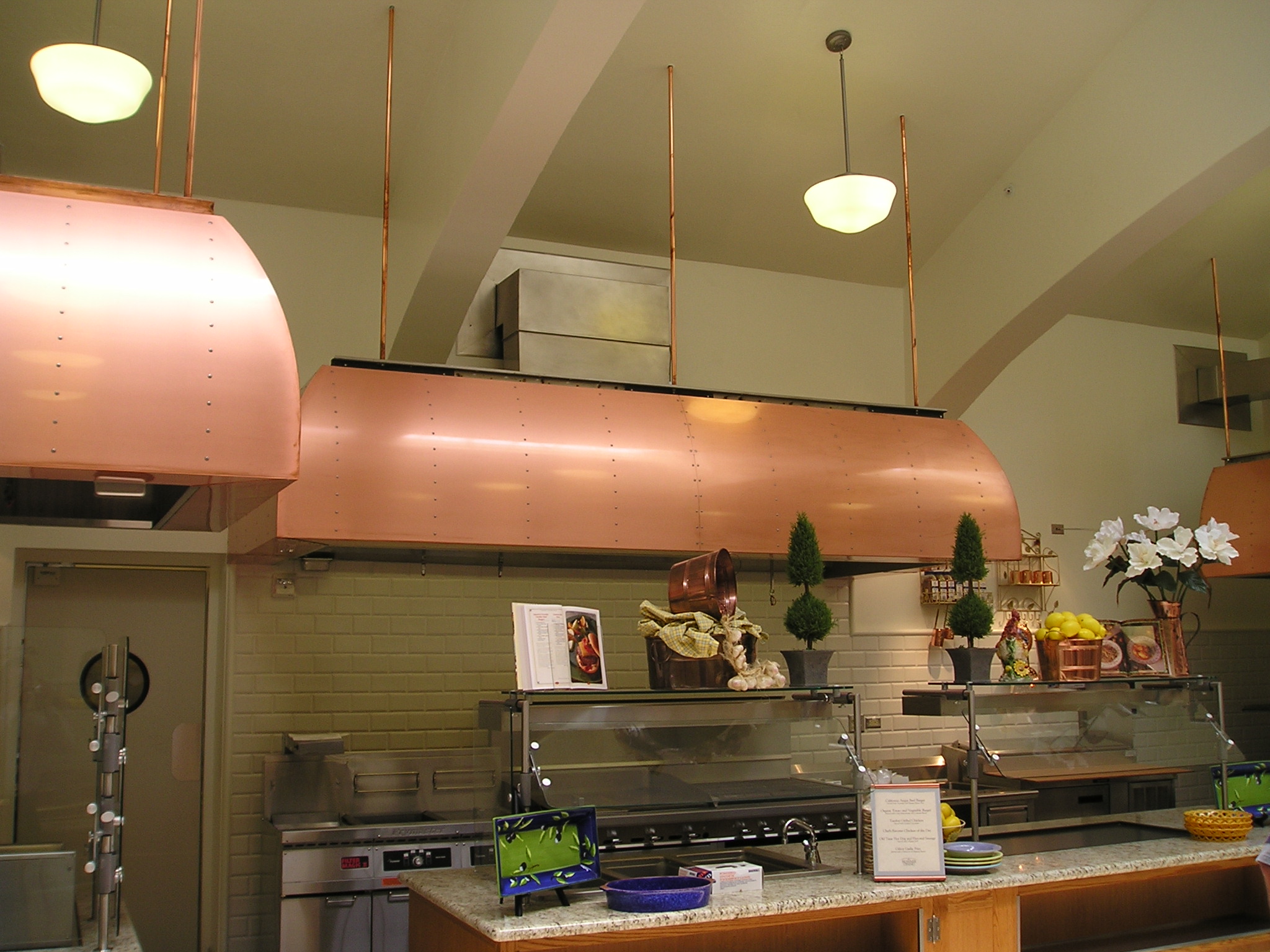 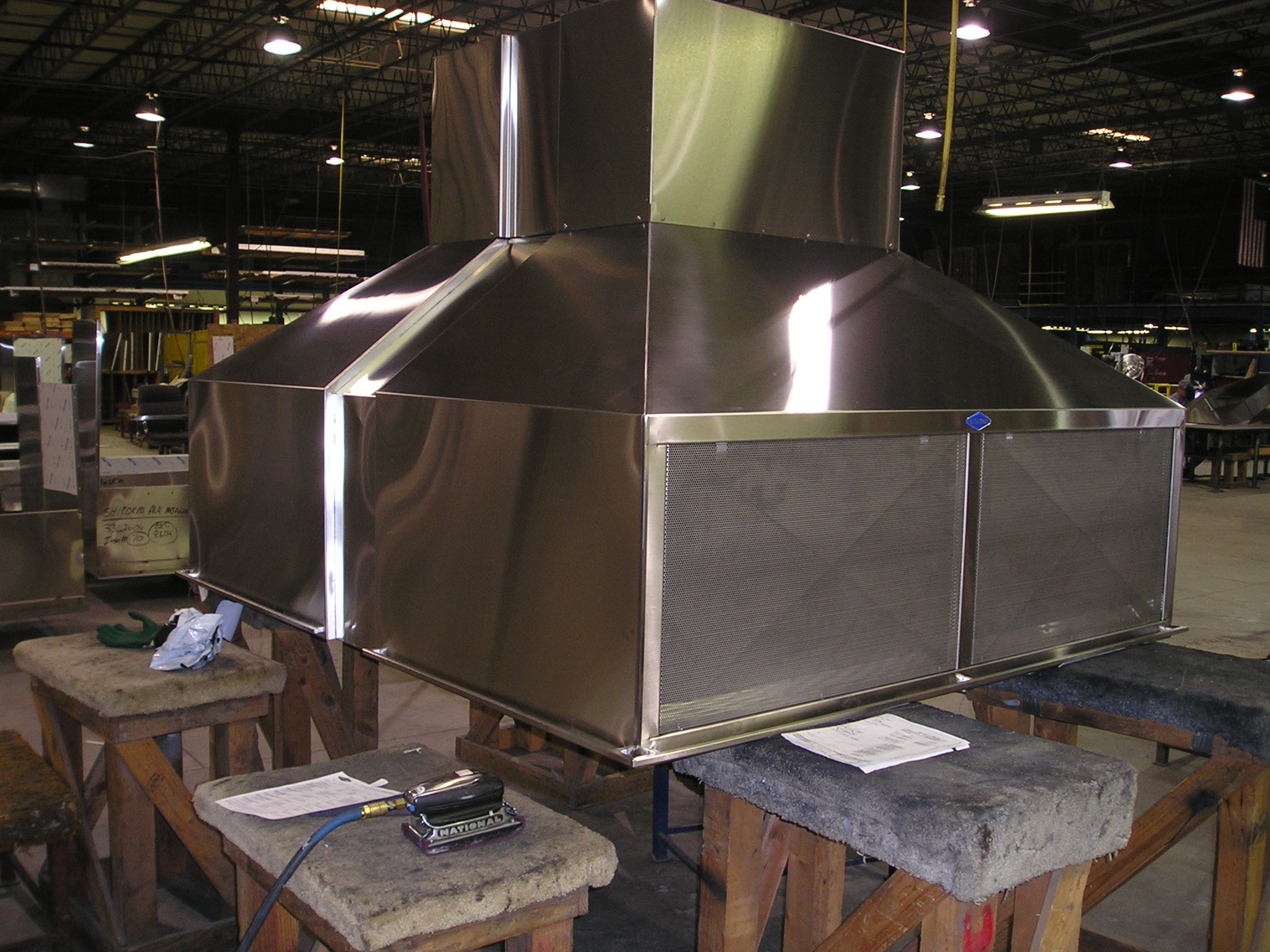 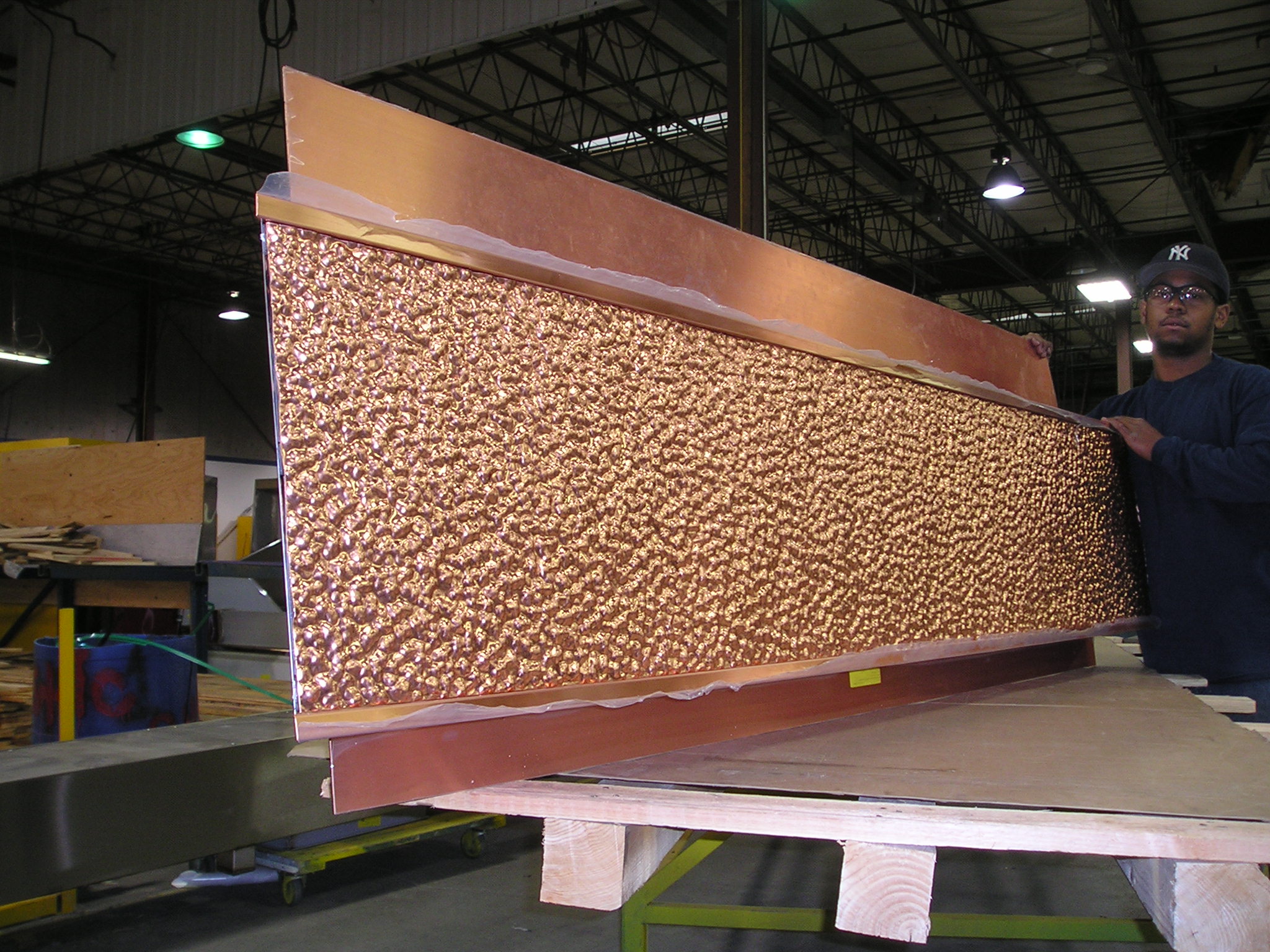 For more information contact Gaylord Industries at 800.547.9696 or www.gaylordventilation.com
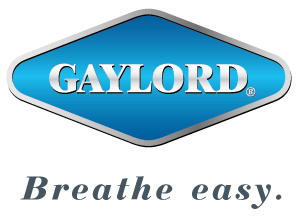